Мой энергоэффективный дом
Характеристика дома
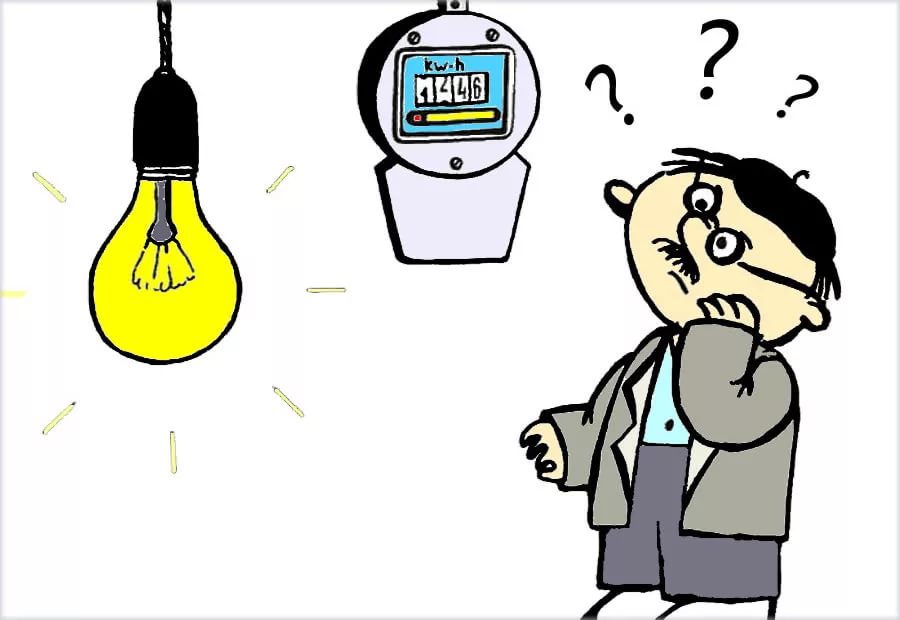 Проблемы:

1. Увеличение затрат на потребление электроэнергии.

2. Неправильно выбранное освещение в подъездах домов, снижает уровень комфортности жителей.
Цели и задачи
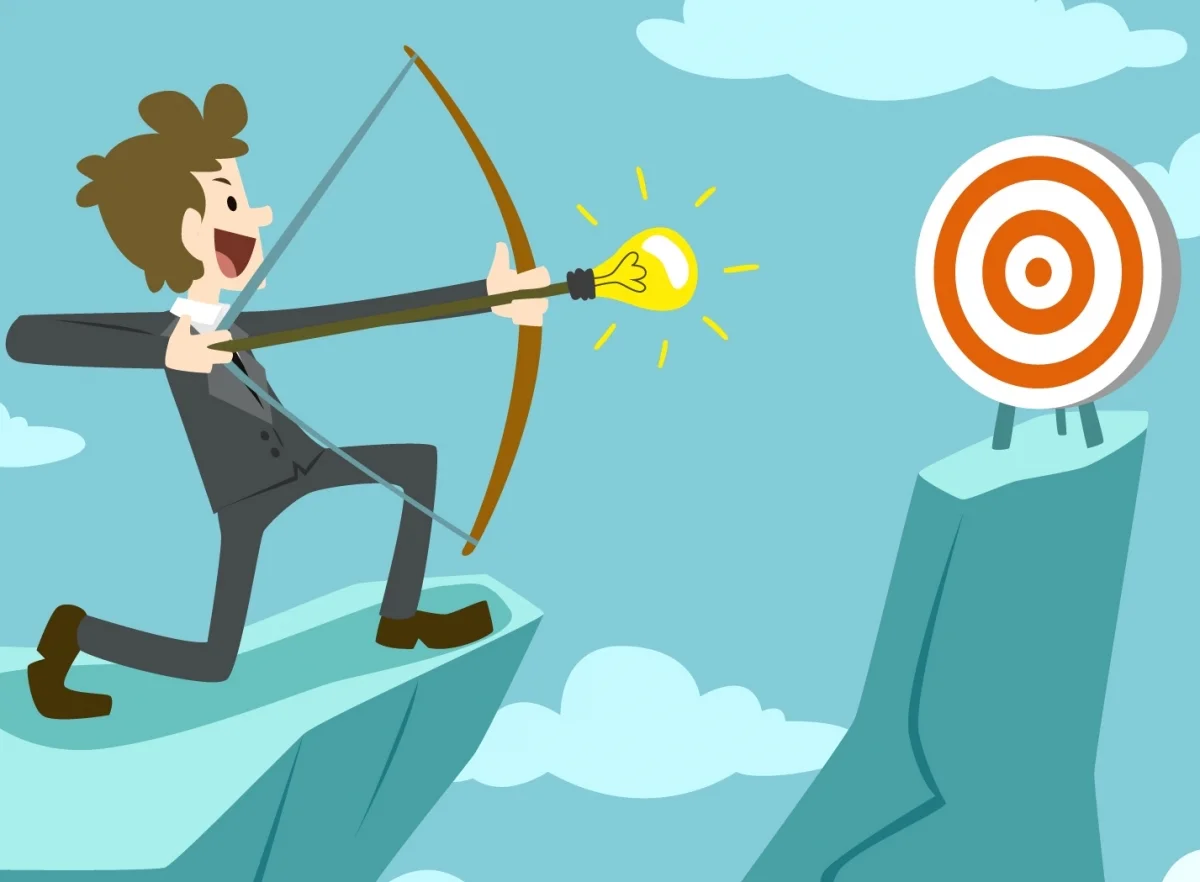 - провести анализ осветительного оборудования и освещенности подъезда моего дома и исследовать полученные результаты;

- определить источники нерационального использования или потерь энергии на освещении;

- выявить показатели энергетической эффективности;
-предложить способы и мероприятия для повышения энергетической эффективности в соответствии с установленным потенциалом энергосбережения;

улучшить показатели энергосбережения;

- улучшить комфортную среду в местах общего пользования многоквартирных домов.
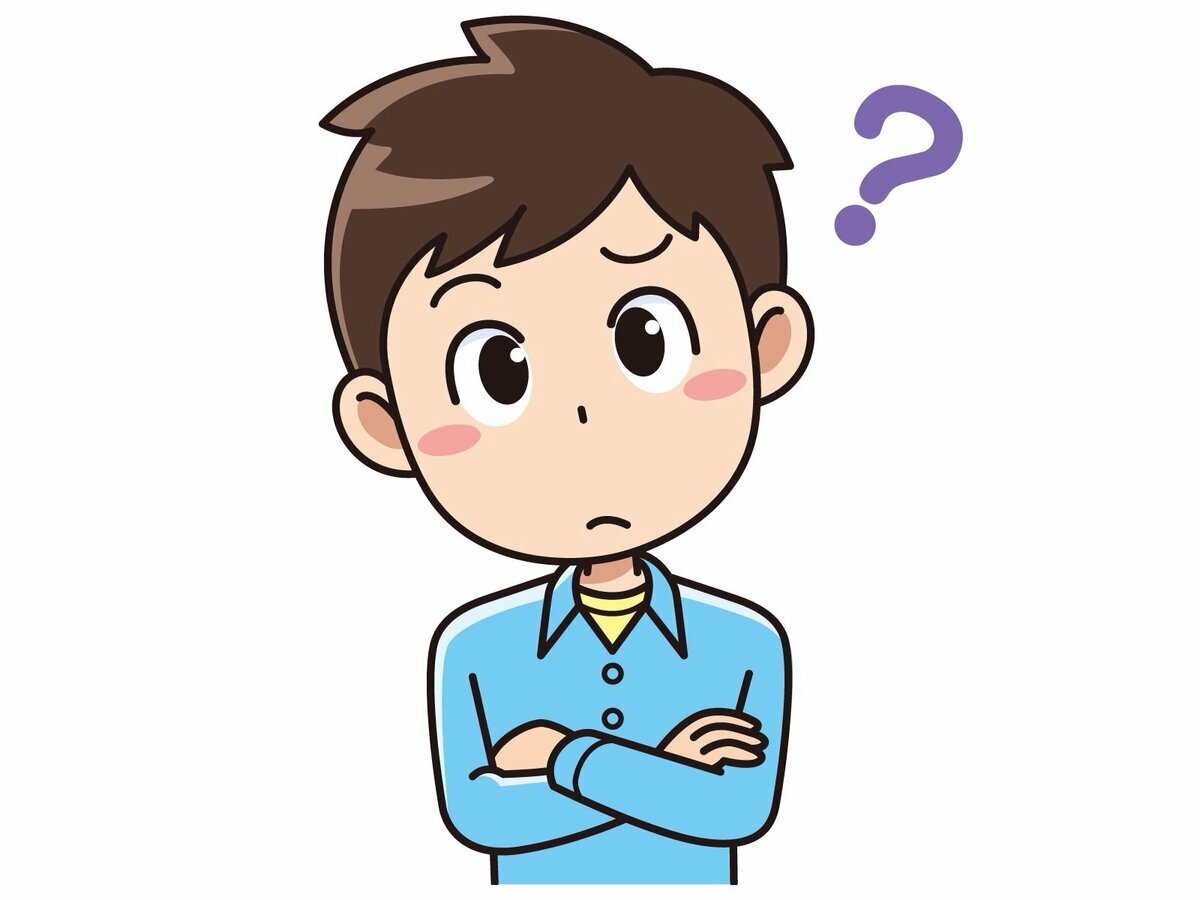 Нормы освещенности в подъезде дома
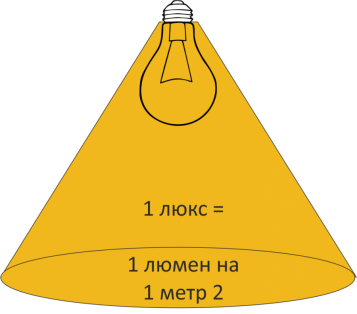 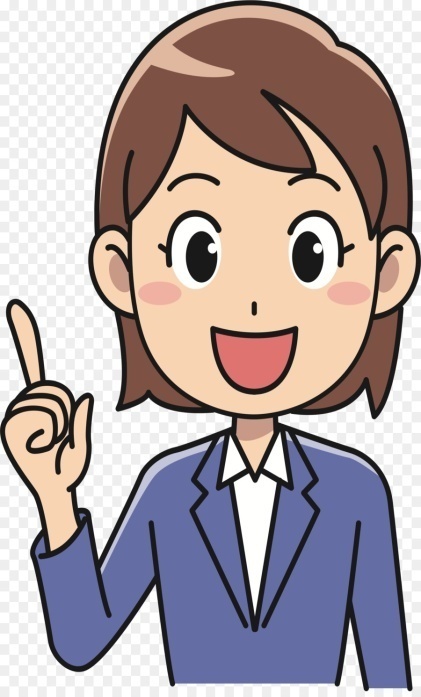 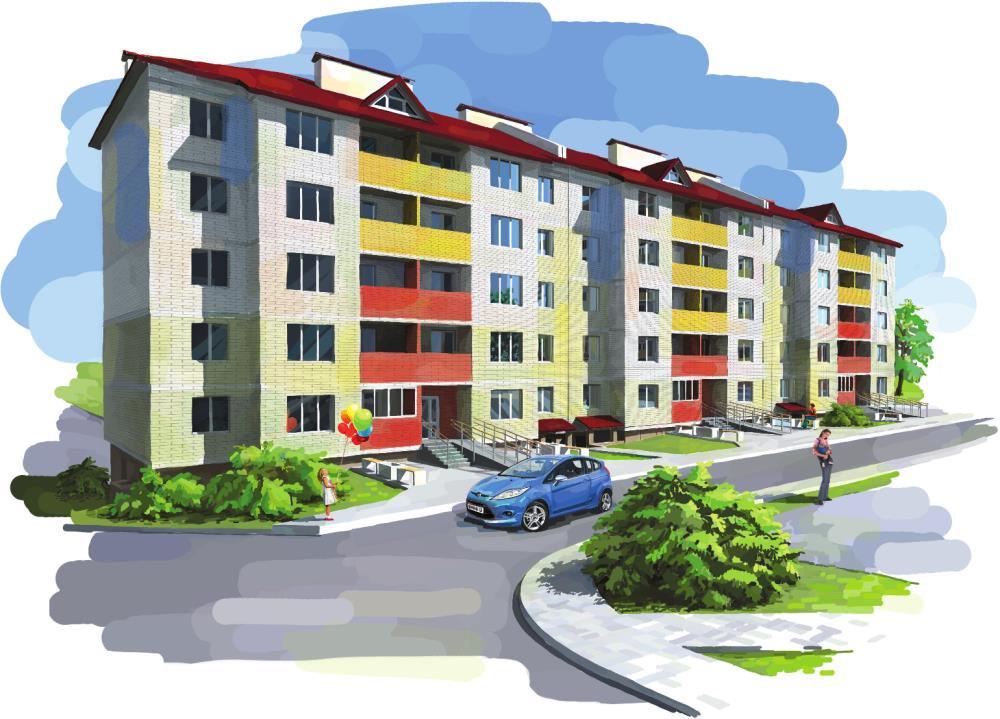 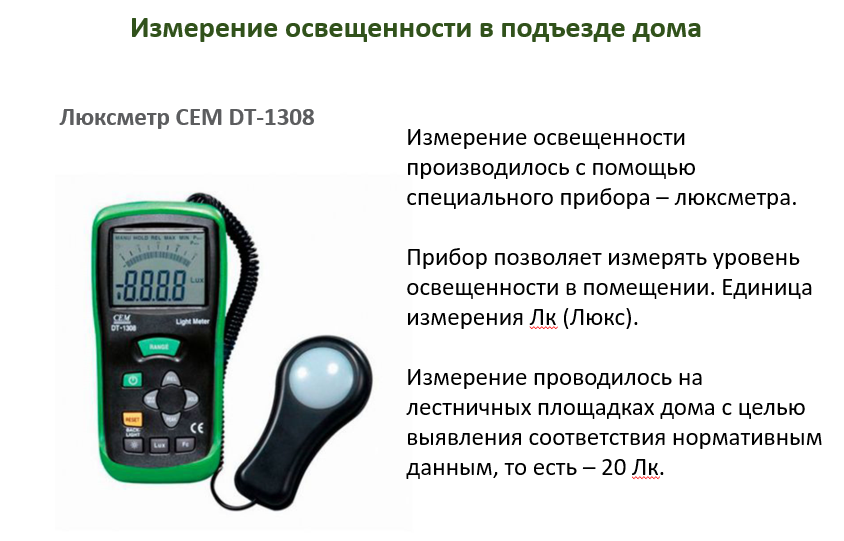 Результаты измерения освещенности в подъезде дома
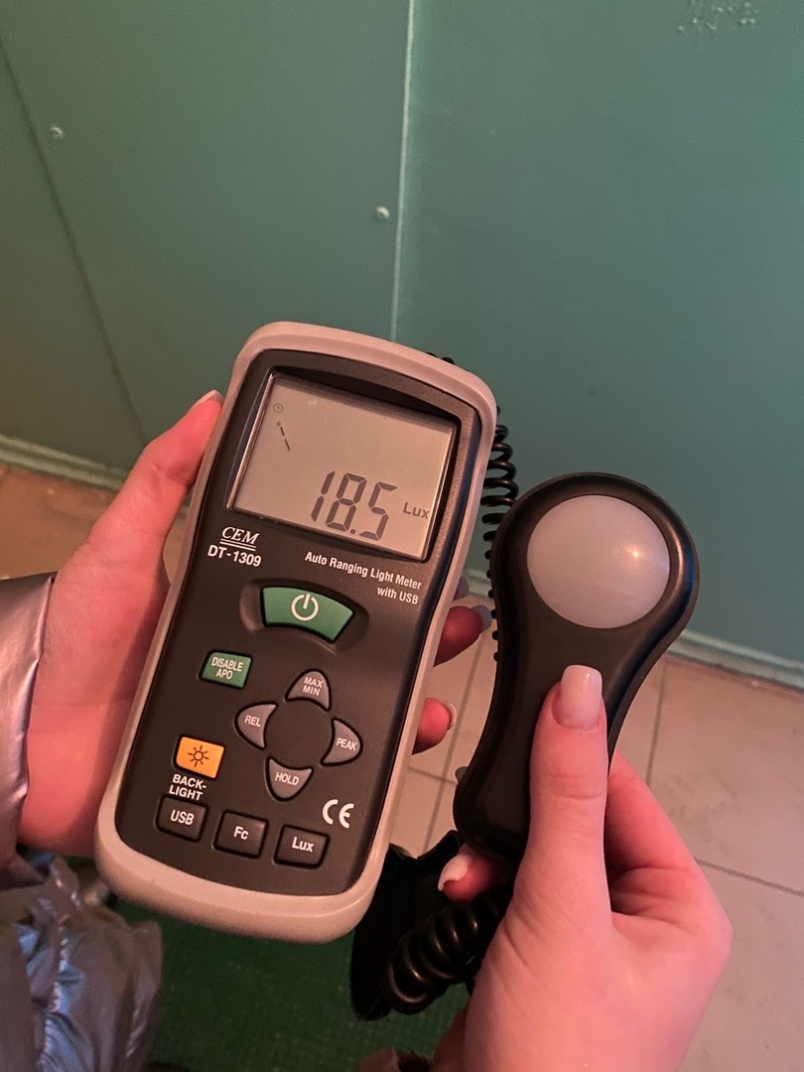 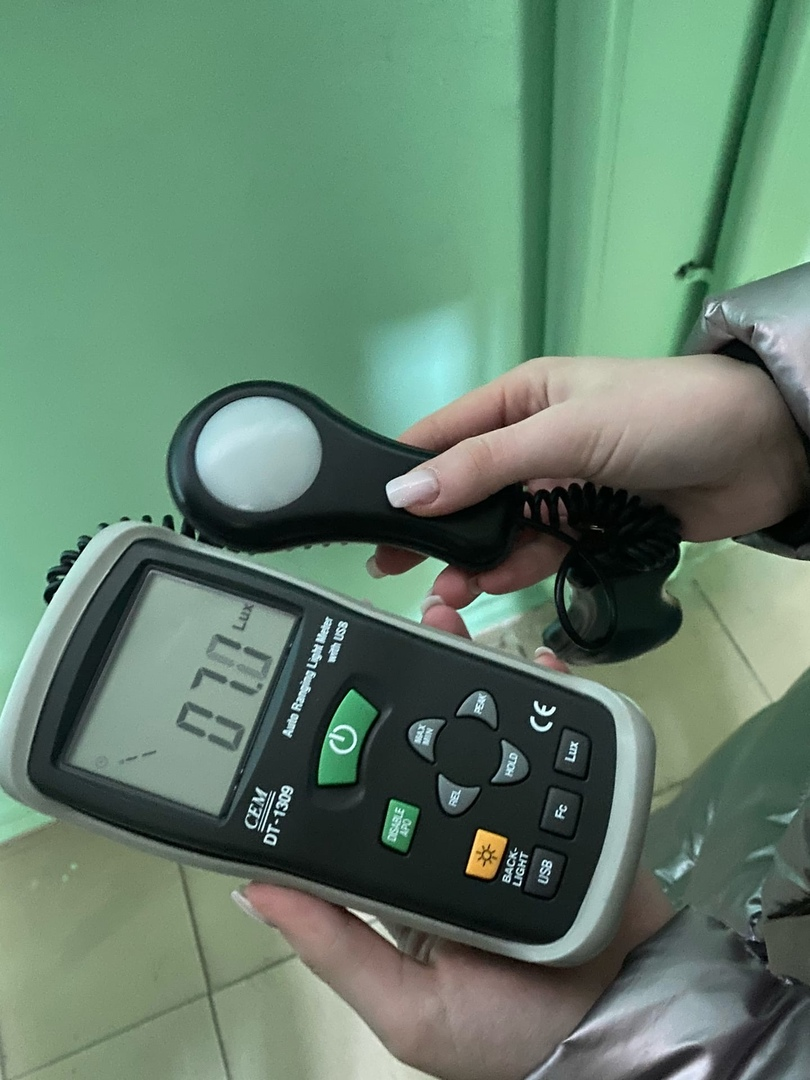 На этаже возле квартир
Между этажами
Замена ламп накаливания на светодиодные энергосберегающие лампы
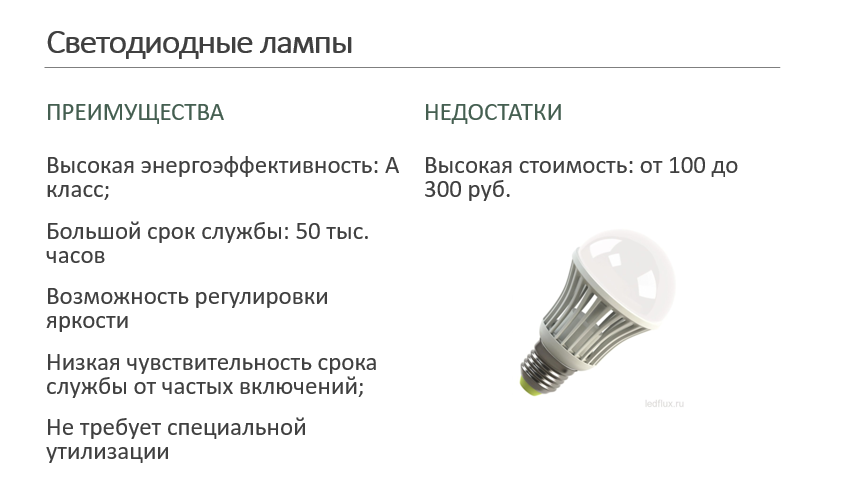 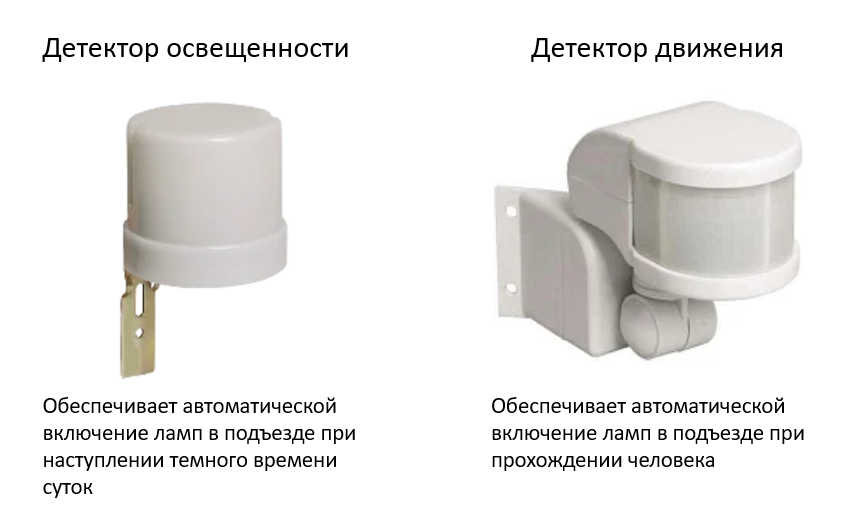 Установка элементов управления освещением
Анализ работы освещения в подъезде по этажам (среднесуточные значения за 28 дней)
Экспериментальное число часов работы освещения, требуемое для комфортного перемещения в подъезде c датчиком движения по этажам (среднесуточные значения за 28 дней).
- После замены ламп накаливания на энергосберегающие экономия э/э составит 282,2 кВт*часов за 28 дней- После установки датчиков движения экономия э/э составит 302,8 кВт*часов за 28 дней- После замены ламп накаливания на энергосберегающие и установки датчиков движения экономия э/э составит 335,2 кВт*часов за 28 дней
Вывод
Согласно расчетным данным, установка детекторов движения в подъезде многоквартирного дома с энергосберегающими лампами составит 335,2 кВт*часов за 28 дней или 1391,08 рублей за 28 дней и снизит потребление электрической энергии на ОДН
 в 6 раз.
Спасибо за внимание!